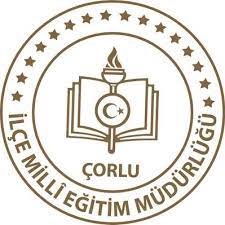 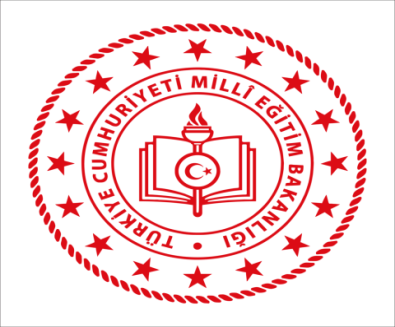 ÇORLU İLÇE MİLLİ EĞİTİM MÜDÜRLÜĞÜ
Mesleki ve Teknik Ortaöğretim Kurumlarının Tanıtım ve Yönlendirme Çalışmaları
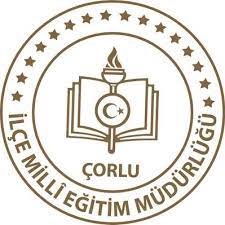 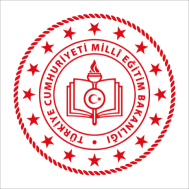 Mesleki Eğitim ve Mesleki Eğitimin AmacI
Mesleki eğitim; toplumsal hayatın her alanında ihtiyaç duyulan mesleklerde kalifiye teknik elemanlar yetiştirilmesi için gerekli bilgi ve becerilerin verildiği eğitimdir.
Mesleki eğitimin amacı; toplumun hedefleri ve iş çevrelerinin talepleri doğrultusunda bireylere belirli bir mesleğin gerektirdiği bilgi, beceri ve uygulama yeterliliklerinin kazandırılmasıdır.
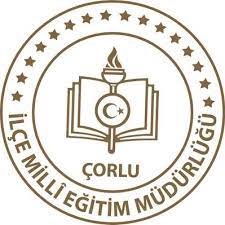 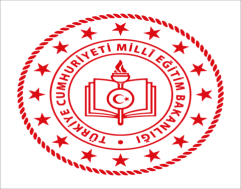 2005 yılında AB içinde yapılan bir araştırmada velilere "zorunlu eğitimi tamamlamış öğrenciye, genel mi, meslek eğitimi mi tavsiye edersiniz?" sorusu yöneltiliyor. İngiltere, Fransa, Finlandiya, Hollanda gibi gelişmiş ülkelerde yaşayanlar yüzde 70 gibi büyük bir çoğunlukla mesleki eğitim derken bu oran Türkiye’de çok aşağılarda kalmaktadır.
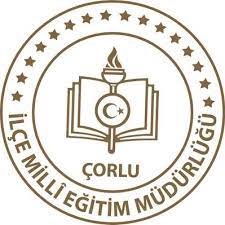 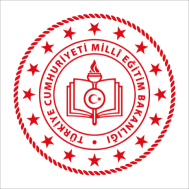 2023 YILINDA SINAVA GİREN ÖĞRENCİ SAYILARI
2023 YKS'ye giren adaylarının okul türlerine göre sayısı şöyle:
 - Anadolu Lisesi mezunları yüzde 14 artışla 1 milyon 150 bin 464'e çıktı. 
- Fen Lisesi mezunları yüzde 13 artış la, bu yıl 94 bin 806'ya yükseldi. 
- Meslek lisesi mezunları yüzde 3 düşüşle, 815 bin 896'ya geriledi.
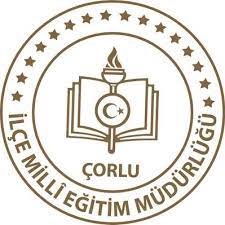 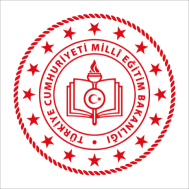 2022-2023 Yüksek Öğretim Kontenjanları
Örgün eğitim veren yükseköğretim programlarında (açık öğretim hariç) toplam kontenjan 2022 yılında 867.224 iken 2023 yılında 923.411 olmuştur. 2022 yılında açık öğretim hariç toplam yerleşen sayısı 850.631 iken bu sayı 2023 yılında 898.024 olarak gerçekleşmiştir.
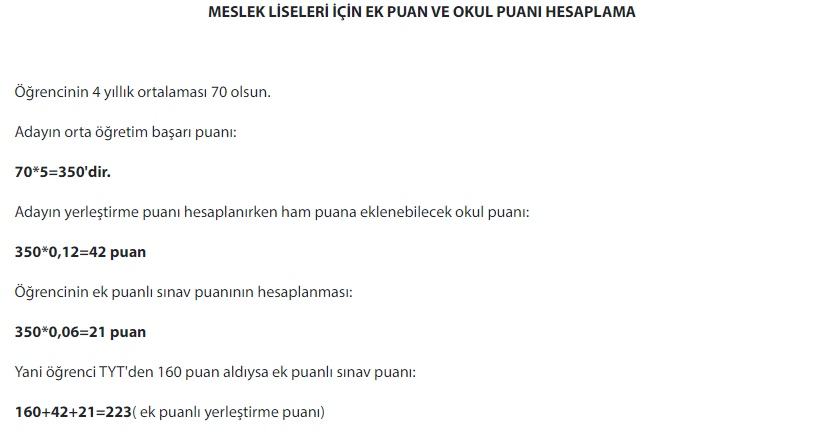 YILLARA GÖRE YÜKSEK ÖĞRETİME YERLEŞTİRME SAYILARI
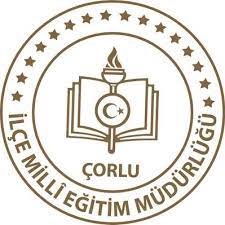 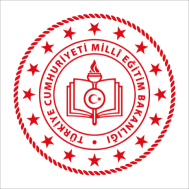 MESLEKİ VE TEKNİK EĞİTİM SÜRECİ
Anadolu Teknik Programı ve Anadolu Meslek Programı
10. Sınıf 
Dal Eğitimi
12. Sınıf 
Dal Eğitimi
11. Sınıf 
Dal Eğitimi
Diploma
9. Sınıf 
Alan Eğitimi
Mesleki Eğitim Merkezi Programı
9. Sınıf 
Dal Eğitimi
10. Sınıf 
Dal Eğitimi
11. Sınıf 
Dal Eğitimi
Diploma
12. Sınıf 
Dal Eğitimi
Ustalık Belgesi
Kalfalık Belgesi
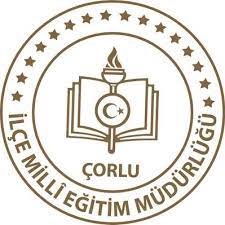 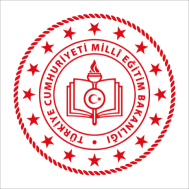 MESLEKİ VE TEKNİK EĞİTİM YERLEŞİM SÜRECİ
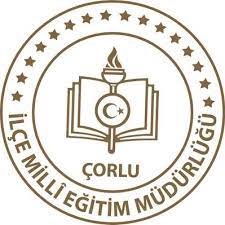 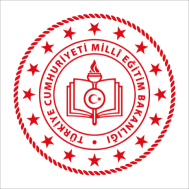 Meslek Lisesi Mezunlarının Avantajları
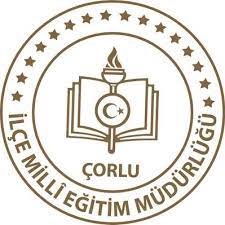 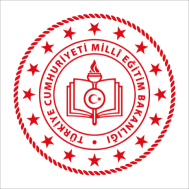 8.501,06
5.100,64
3.400,42
170
İlçemizde Döner Sermaye İşletmesi Bulunan Okulların 2023 Yılı Ciroları
MTAL’de okuyan öğrencilerin döner sermaye çalışmalarına katılarak hem pratik yaparak mesleğini daha iyi öğrenir, hem de harçlık kazanır.
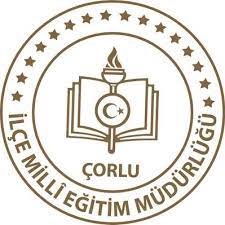 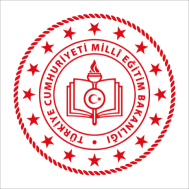 MESLEKİ EĞİTİM MERKEZİ (MESEM) 
PROGRAMI
Mesleki eğitim merkezi programı; Okulda verilen teorik eğitim ile işletmelerde yapılan pratik eğitimin bir bütünlük içerisinde uygulandığı, bireyleri bir mesleğe hazırlayan, mesleklerinde gelişmelerine olanak sağlayan, Kalfalık/Ustalık belgesine ve diplomaya götüren program türüdür.
					Çırak öğrenciler haftada;
1 veya 2 gün
okulda teorik eğitim,
3 veya 4 gün
işletmelerde pratik eğitim alırlar.
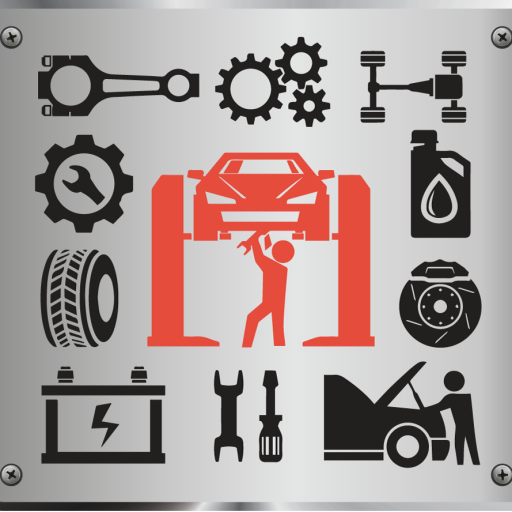 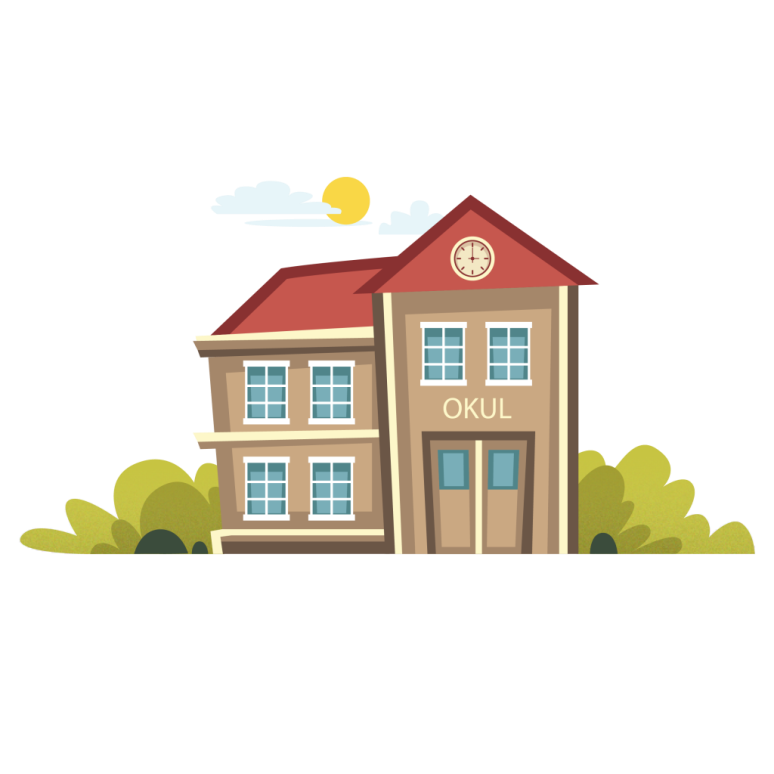 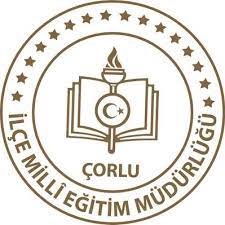 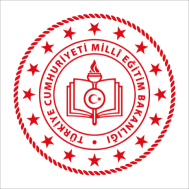 Milli Eğitim Bakanlığı
Mesleki ve Teknik Eğitim Genel Müdürlüğünün 
29.09.2023 Tarihli Yazısıyla
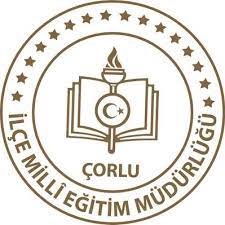 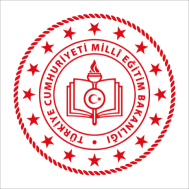 ŞEHİT ULAŞ TÜRK MTAL
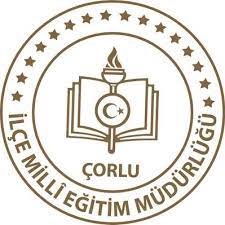 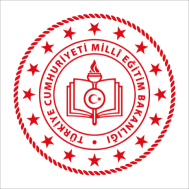 AHİ EVRAN MESLEKİ VE TEKNİK ANADOLU LİSESİ
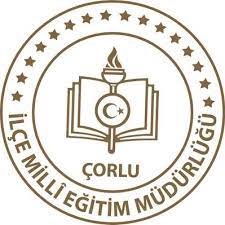 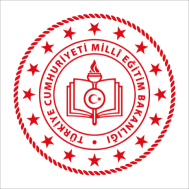 AHİ EVRAN MESLEKİ VE TEKNİK ANADOLU LİSESİ
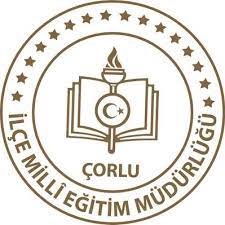 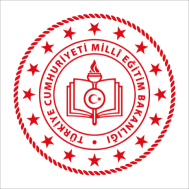 ÇORLU KIZ MESLEKİ VE TEKNİK ANADOLU LİSESİ
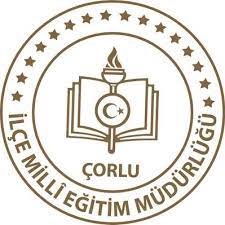 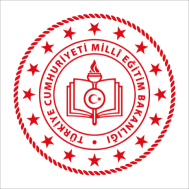 DR. SADIK AHMET MESLEKİ VE TEKNİK ANADOLU LİSESİ
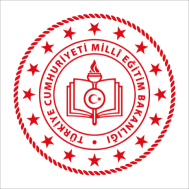 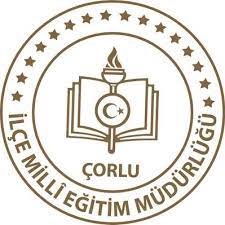 ÖZEL 1 OSB TOPKAPI SUR MTAL
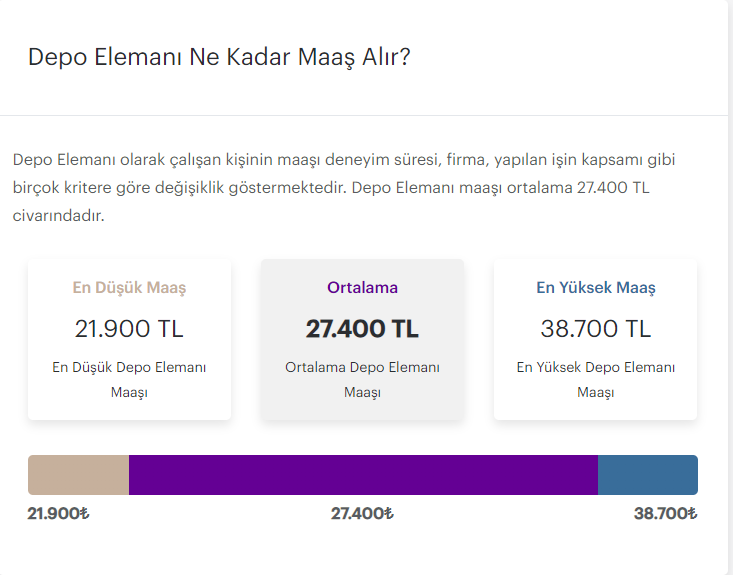 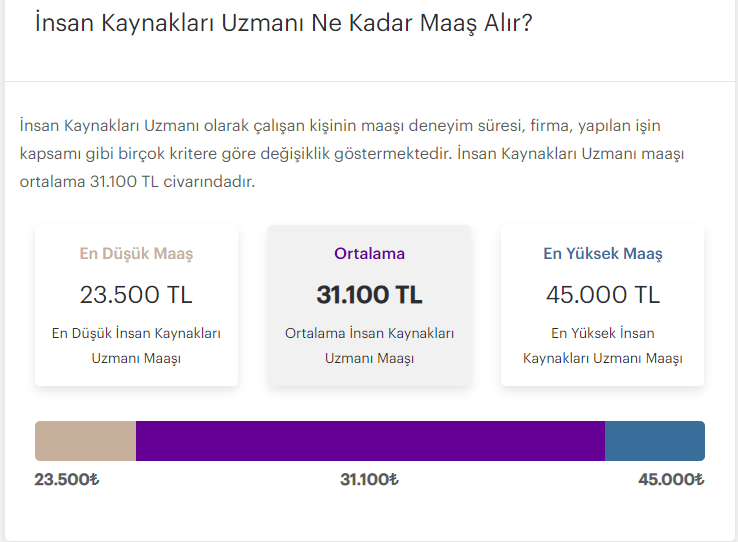 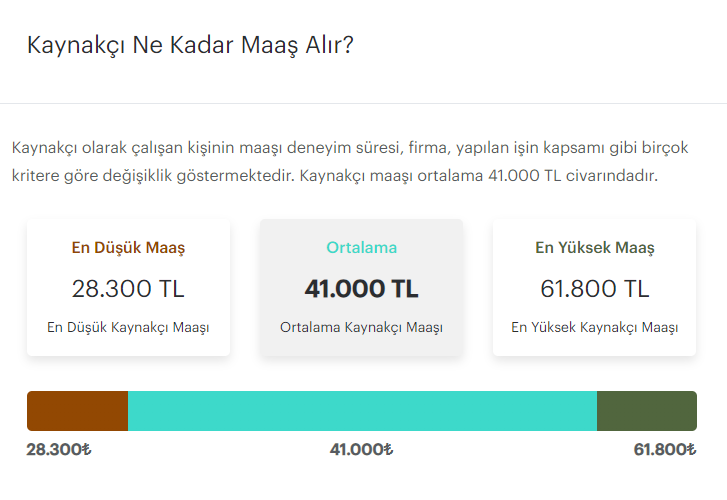 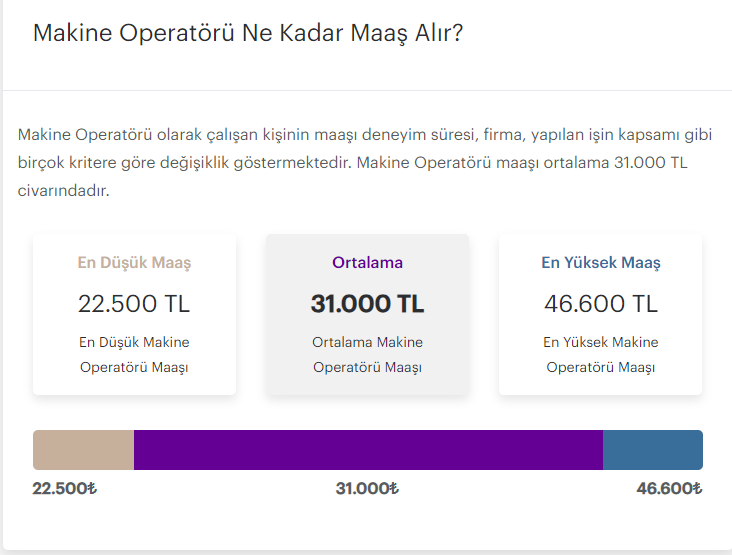 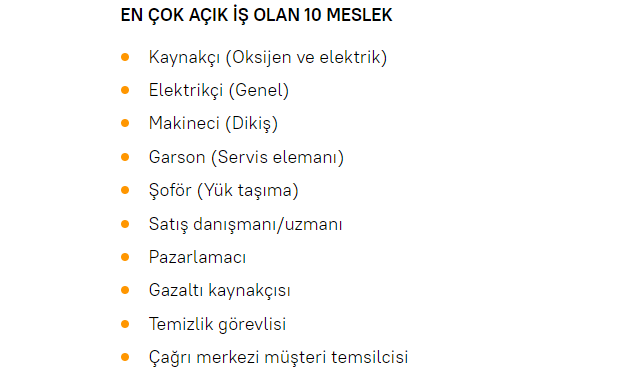 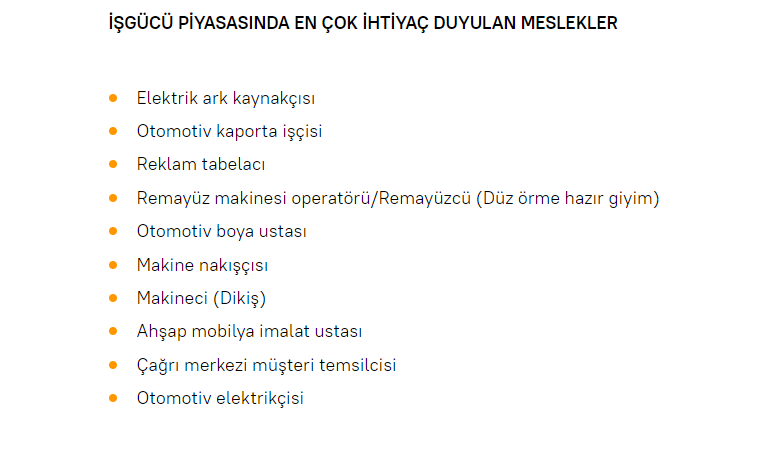 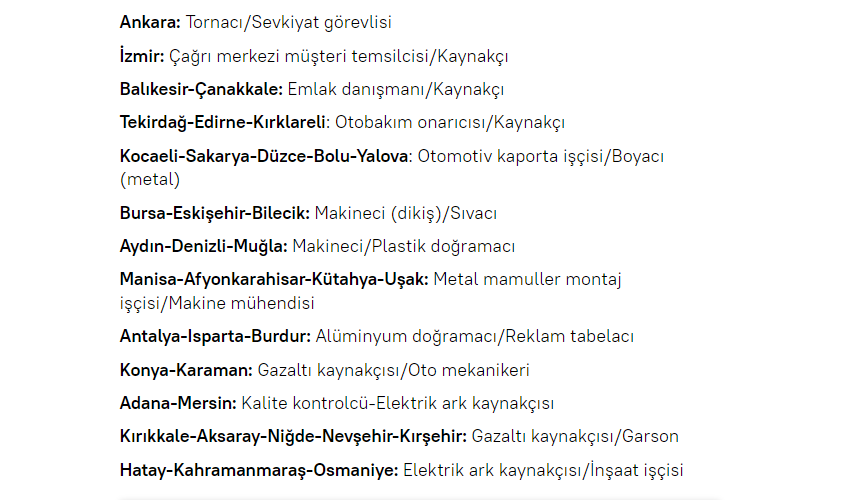 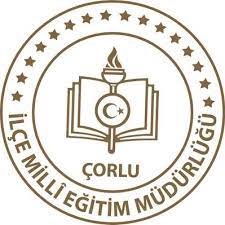 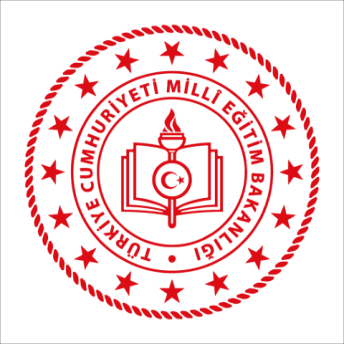 TEŞEKKÜR EDERİZ